Рабочая группа № 1 «ЗДОРОВЬЕ»
Обозначение проблемы. Корректировка действий:-Разработка и реализация общешкольной программы здоровьесбережения в каждой школе муниципалитета;-Проведение не менее 5 просветительских мероприятий по ЗОЖ и профилактике ПАВ за учебный год;-Увеличение охвата обучающихся, постоянно посещающих кружки (спортивной направленности) до 30% и более. Реализовать учёт посещаемости;-Найти пути решения увеличения доли обучающихся, имеющих знак отличия ВФСК «ГТО", подтверждённый удостоверением.- Диверсификация деятельности школьных спортивных клубов (по видам спорта).
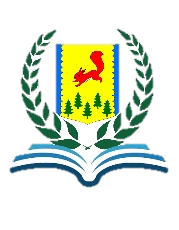 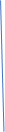 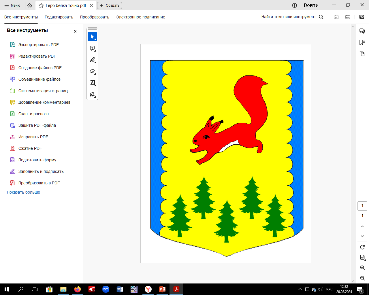 ОТДЕЛ ОБРАЗОВАНИЯ
АДМИНИСТРАЦИИ ПИРОВСКОГО МУНИЦИПАЛЬНОГО ОКРУГА
ПИРОВСКИЙ МУНИЦИПАЛЬНЫЙ ОКРУГ